Развитие речи. Звуковая культура речи: звук с(2 мл.гр.. В.В.Гербова)
Цель. Отрабатывать четкое произношение звука с. Упражнять детей в умении вести диалог.
Здравствуйте, ребята! ВЫ меня узнали, кто я?  Правильно, я колобок.    
Я хочу сегодня вас познакомить с новой песенкой. «Это особенная песня, – говорит он, – ее даже не поют, а чуть насвистывают. 
Послушайте: «С-с-с». Попробуйте негромко спеть вместе со мной. « с – с – с – с – с – с – с – с….»
Это трудная песня. Не все сразу научатся петь ее правильно, но пусть никто не огорчается».
Давайте ещё раз споем  песенку все вместе, а попробуйте ещё каждый спеть по одному эту песенку.
Молодцы!!!!!!!!!!
«Когда открываешь кран и пускаешь воду, – рассказывает далее колобок, – то кажется, что струя тоже поет – насвистывает эту же песенку. Позже мы убедимся в этом. Будем считать, что « с-с-с» — это песенка воды».
Давайте споём «длинную свистящую песенку» (на одном выдохе – все вместе и по одному).

Какие вы молодцы!!! Как мне понравилась эта песенка в вашем исполнении.
Весна, весна на улице! – продолжает занятие педагог. – Говорят, уже ласточка из теплых краев прилетела. Вы ее не видели?»
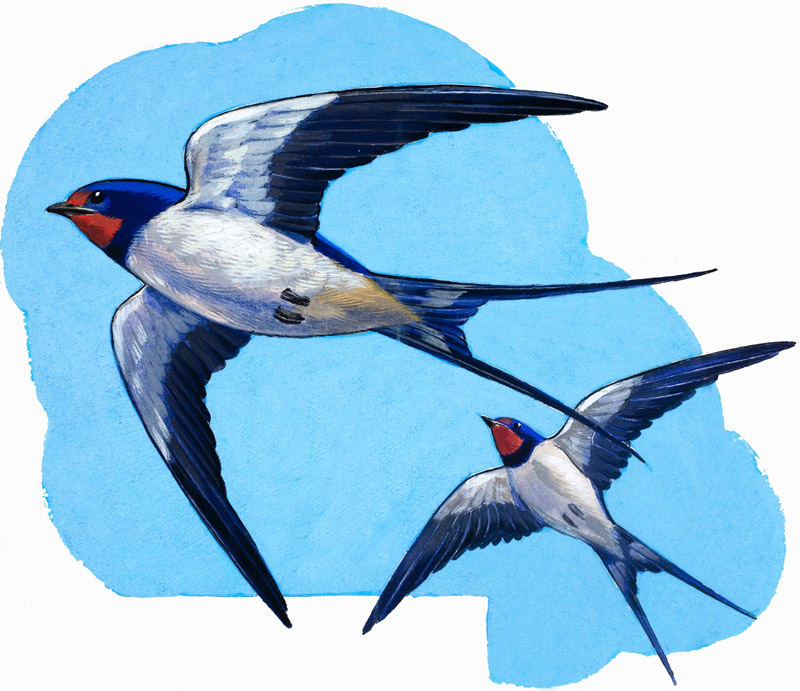 А сейчас я вам прочитаю стихотворение «Ласточка» (из словенской народной поэзии в пересказе Л. Яхнина).– Где ты, где ты,Ласточка,Целый день летала?– Солнцу золотомуКосу заплетала.– Где ты, где ты,Ласточка,Ночью пропадала?– Месяцу седомуДвор подметала.
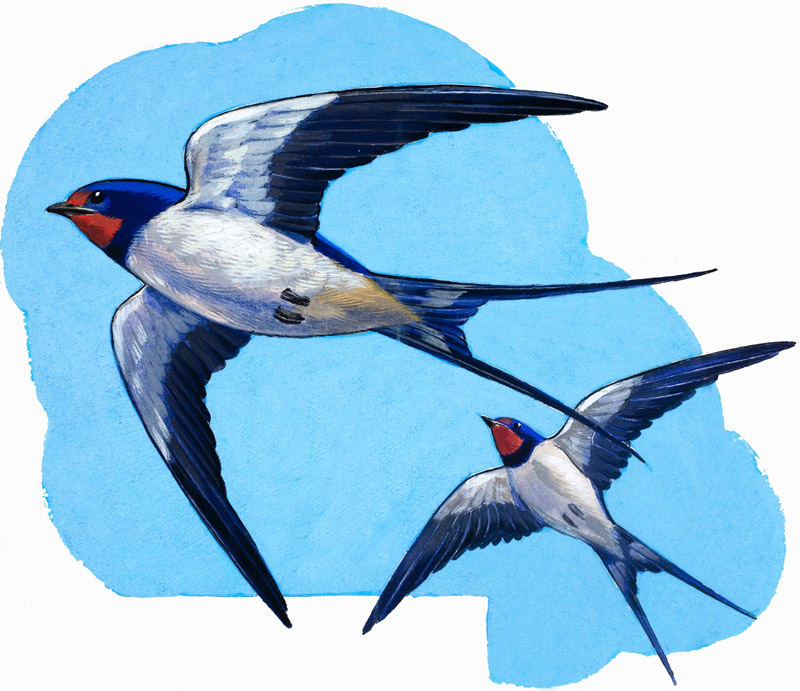 повторить стихотворение еще 2 раза, а дети с помощью взрослого отвечают на вопросы, адресованные ласточке.Например: вопрос: – Где ты, где ты,Ласточка, Целый день летала?Ответ: – Солнцу золотому Косу заплетала.Вопрос: – Где ты, где ты, Ласточка, Ночью  пропадала? Ответ:  – Месяцу седому Двор подметала.Молодцы! Все сказали правильно.А теперь скажите пожалуйста «Вы любите сухарики? – интересуется Колобок. – А какие сухарики вы любите? А какие любите соки?»Выслушивает ответы детей и рассказывает колобок том, какие еще бывают сухарики (Сухарики бывают с изюмом, с шоколадной крошкой, с ванилью и т. д.) и соки (морковные, апельсиновые и т. п.).
«Сейчас я открою палатку (магазин) – продолжает колобок, – и буду продавать сухарики и соки. Не робейте, подходите, покупайте, отходите!»Колобок подсказывает, как можно обратиться к продавцу: «Будьте добры, мне апельсиновый сок», «Нет ли у вас сухариков с изюмом» и т. п.
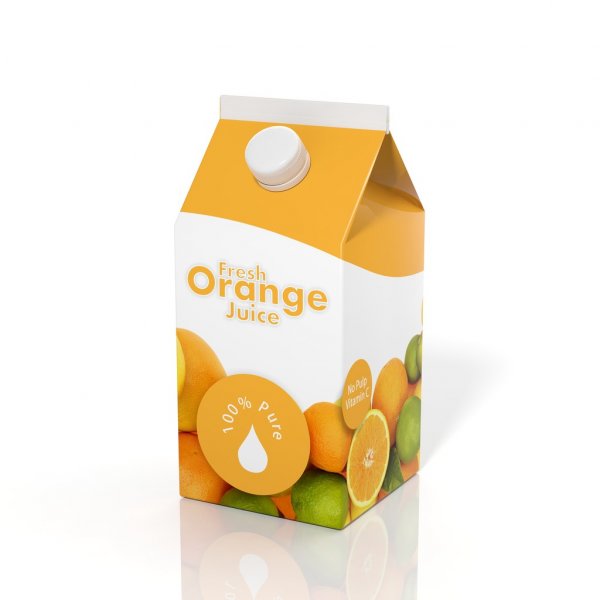 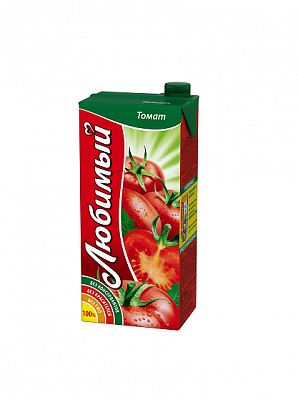 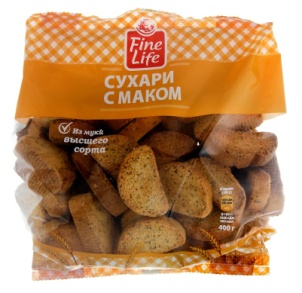 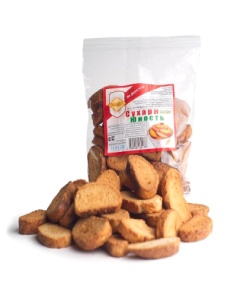 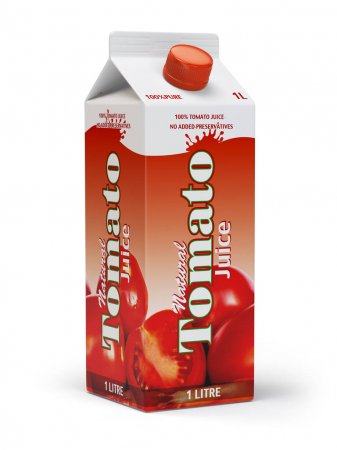 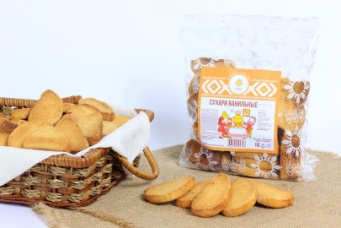 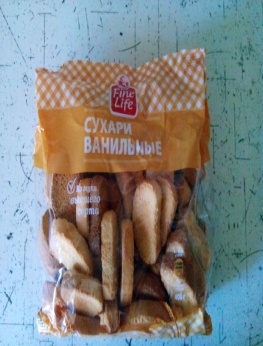 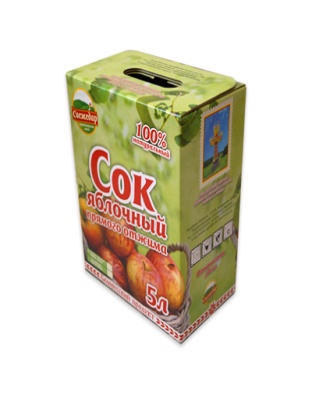 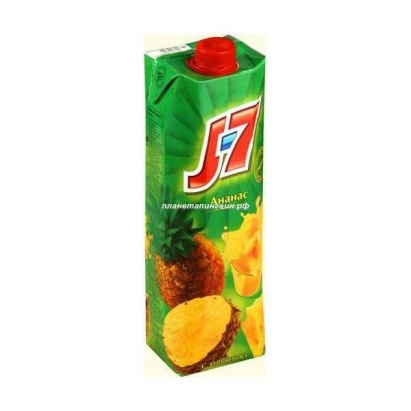 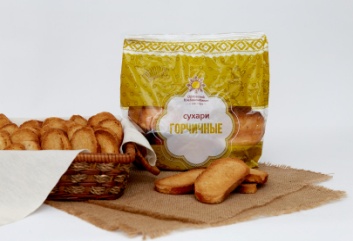 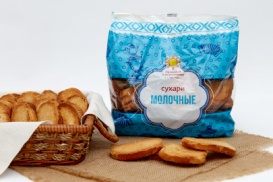 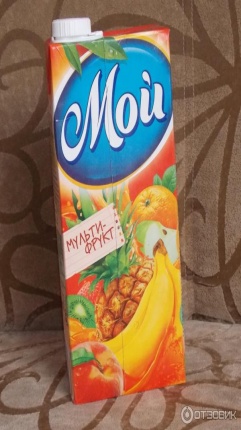 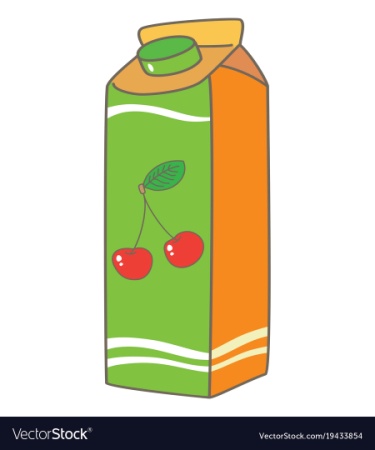 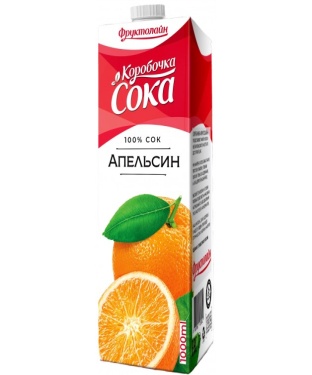 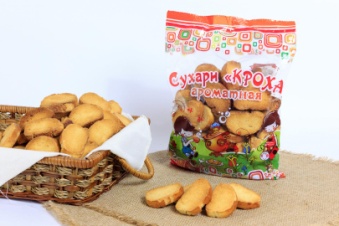 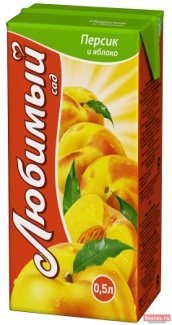 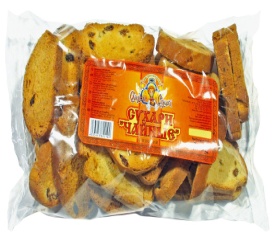 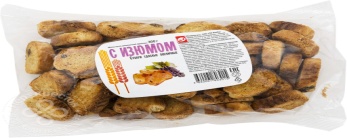 На этом наше занятие окончилось.До свидания, ребята до следующих встречь.